参考資料２
大阪府
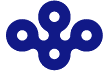 耐震診断義務付け対象路線　（案）
【案３】
既指定路線　＋　
全「徒歩帰宅ルートの候補路線(案)」
【案１】
既指定路線のみ
【案２】
既指定路線　+　
各方面、折り返し駅をカバー
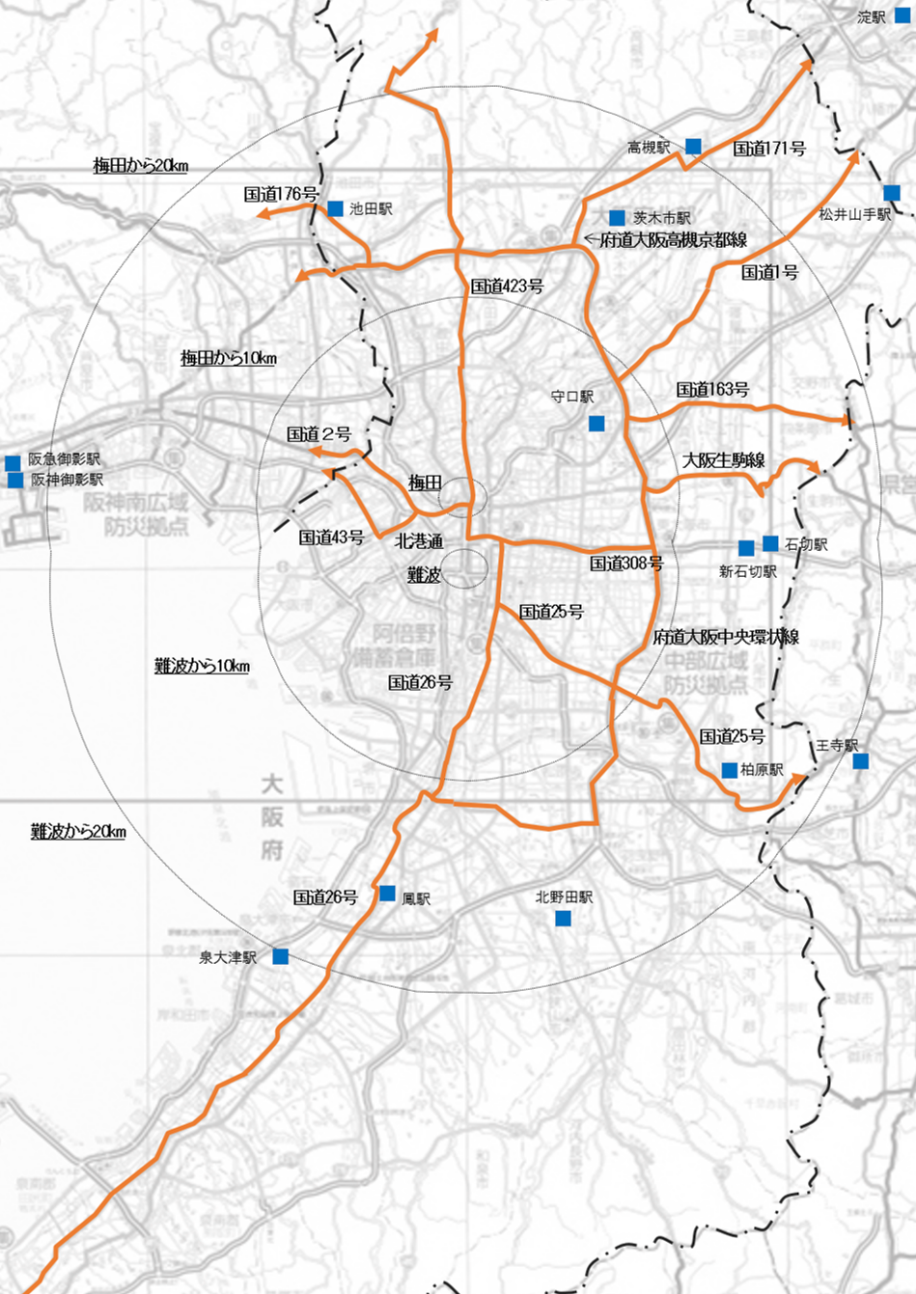 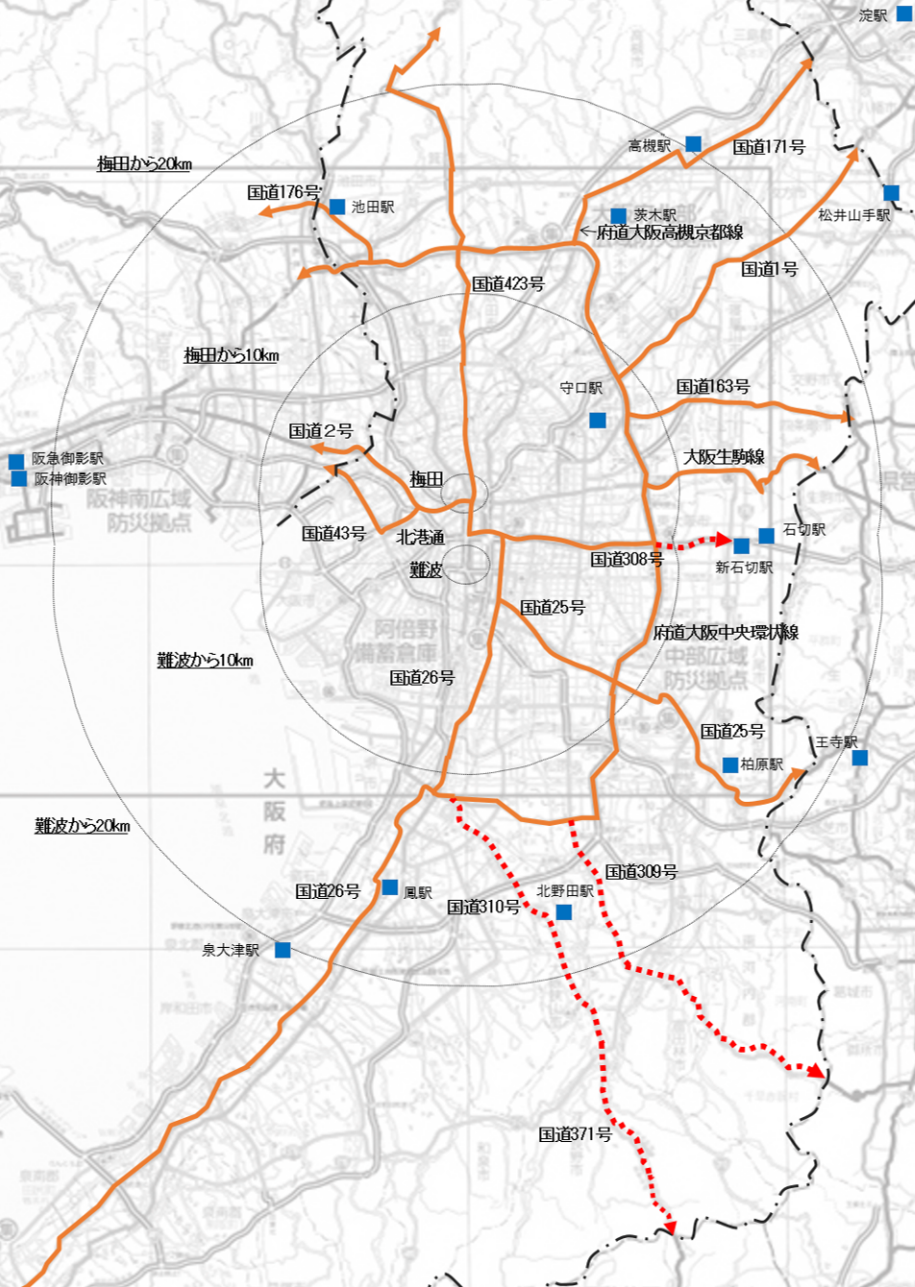 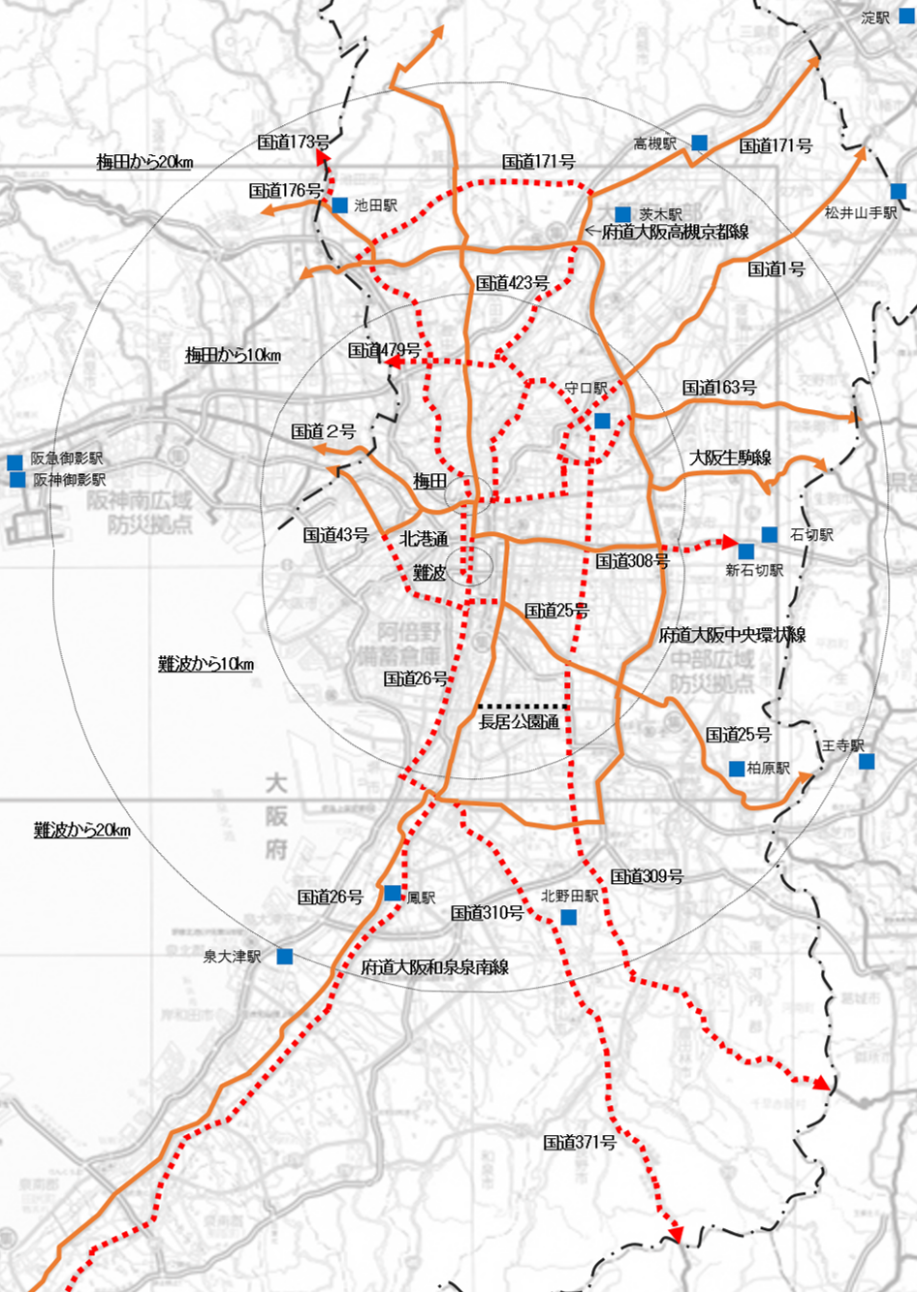 ※　高さ80㎝超のブロック塀等の新耐震（Ｓ56.6以降）含む全件数。
折り返し駅
既指定路線
追加指定路線
凡例：